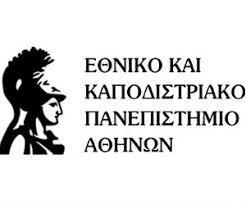 Η αρχιτεκτονική της
 διοικητικής δικαιοδοσίας



 
Αναπληρωτής Καθηγητής Ν. Παπασπύρου
Επίκουρος Καθηγητής Η. Κουβαράς


Μάρτιος 2024
Εφαρμογές Δημοσίου Δικαίου -Ανασκόπηση διοικητικού δικαίου
Συνταγματικοί κανόνεςκατανομής των δικαιοδοσιών
Άρθρο 93 Σ. (Διακρίσεις των Δικαστηρίων)
	 «1. Τα δικαστήρια διακρίνονται σε διοικητικά, πολιτικά και ποινικά και οργανώνονται με ειδικούς νόμους».
	Άρθρο 94 Σ. (Δικαιοδοσία διοικητικών και πολιτικών δικαστηρίων)
	«1. Στο Συμβούλιο της Επικρατείας και τα τακτικά διοικητικά δικαστήρια υπάγονται οι διοικητικές διαφορές, όπως νόμος ορίζει, με την επιφύλαξη των αρμοδιοτήτων του Ελεγκτικού Συνεδρίου.2. Στα πολιτικά δικαστήρια υπάγονται οι ιδιωτικές διαφορές, καθώς και υποθέσεις εκούσιας δικαιοδοσίας, όπως νόμος ορίζει.3. Σε ειδικές περιπτώσεις και προκειμένου να επιτυγχάνεται η ενιαία εφαρμογή της αυτής νομοθεσίας μπορεί να ανατεθεί με νόμο η εκδίκαση κατηγοριών ιδιωτικών διαφορών στα διοικητικά δικαστήρια ή κατηγοριών διοικητικών διαφορών ουσίας στα πολιτικά δικαστήρια. 4. […]».

	Άρθρο 95 Σ. (Συμβούλιο της Επικρατείας)
	«1. Στην αρμοδιότητα του Συμβουλίου της Eπικρατείας ανήκουν ιδίως:α) Η μετά από αίτηση ακύρωση των εκτελεστών πράξεων των διοικητικών αρχών για υπέρβαση εξουσίας ή για παράβαση νόμου. […].».
Διοικητική διαφορά: η δικαστική αμφισβήτηση που προέρχεται από τη διατάραξη έννομης σχέσης διοικητικού δικαίου. 

	το πλέγμα δικαιωμάτων, υποχρεώσεων, βαρών και καταστάσεων που συνδέουν διοίκηση και ιδιώτη. 


	Χαρακτηριστικά της σχέσης διοικητικού δικαίου:
	υπεροχή διοίκησης έναντι του ιδιώτη.
	εφαρμογή κανόνων του δημόσιου δικαίου. 
	επιδίωξη άμεσου δημόσιου σκοπού. 
	άσκηση δημόσιας εξουσίας.
Μονομερείς πράξεις της Διοίκησης
διοικητική διαφορά 

δικαιοδοσία ΣτΕ-ΤΔΔ
ιδιωτική διαφορά  

δικαιοδοσία πολιτικών δικαστηρίων
οι διοικητικές πράξεις που…
 εκδίδονται κατ’ ενάσκηση δημοσίας εξουσίας.
+
αποβλέπουν αμέσως στην επίτευξη δημοσίου σκοπού.
οι διοικητικές πράξεις που…
εκδίδονται βάσει διατάξεων που ρυθμίζουν τη συναλλακτική δράση της διοίκησης. 
αποσκοπούν στην εξυπηρέτηση ταμιευτικών αναγκών του Δημοσίου. 
κινούνται σε κύκλο σχέσεων του ιδιωτικού δικαίου.

Εξαίρεση: αν ανήκουν σε κατηγορία ιδιωτικών διαφορών, η εκδίκαση της οποίας έχει ανατεθεί στα διοικητικά δικαστήρια, δυνάμει του άρθρου 94 παρ. 3 Σ.
		.
ΔΙΟΙΚΗΤΙΚΗ ΔΙΚΑΙΟΔΟΣΙΑένδικα βοηθήματα
ΑΚΥΡΩΤΙΚΗ
ΟΥΣΙΑΣΤΙΚΗ
αίτηση ακύρωσης (Π.Δ. 18/1989):
	ελέγχει εκτελεστές 
διοικητικές πράξεις.
ένδικα βοηθήματα του Κ.Δ.Δ. ανάλογα με τη φύση της διαφοράς και τι ορίζει στην κάθε περίπτωση η νομοθεσία:
προσφυγή			
ανακοπή
Ένσταση
	ελέγχουν εκτελεστές
 διοικητικές πράξεις.

Αγωγή
	έχει ως αίτημα την αναγνώριση ή καταψήφιση χρηματικής αξίωσης.
ΔΙΟΙΚΗΤΙΚΗ ΔΙΚΑΙΟΔΟΣΙΑΕξουσίες του δικαστή
ΑΚΥΡΩΤΙΚΗ
ΟΥΣΙΑΣΤΙΚΗ
Ο ακυρωτικός δικαστής ελέγχει μόνο την νομιμότητα της προσβαλλόμενης πράξης, εξετάζοντας την αιτιολογία της.
		+κατάχρηση εξουσίας

Ο ακυρωτικός δικαστής:
ακυρώνει την προσβαλλόμενη πράξη εν όλω ή εν μέρει (=εξαφανίζει την πράξη από τον νομικό κόσμο). 
όταν η διοίκηση παράνομα παραλείπει να εκδώσει πράξη, ακυρώνει την παράλειψη της και παραπέμπει την υπόθεση στη διοίκηση για την εκτέλεση της οφειλόμενης ενέργειας.
Ο δικαστής ουσίας ελέγχει όχι μόνο τη νομιμότητα της πράξης αλλά και την ουσία της υπόθεσης.

ο δικαστής ουσίας  δύναται
όχι μόνο να ακυρώσει ολικώς ή μερικώς την προσβαλλόμενη πράξη αλλά και να την  τροποποιήσει (άρθρο 79 παρ.2 Κ.Δ.Δ.).
ακυρώνει την πράξη και αναπέμπει την υπόθεση στη Διοίκηση για να ενεργήσει τα νόμιμα (άρθρο 79 παρ.3 Κ.Δ.Δ.) :
α) αν η πράξη έχει εκδοθεί από αναρμόδιο όργανο ή από συλλογικό όργανο που δεν έχει νόμιμη συγκρότηση ή σύνθεση
β) αν συντρέχει παράβαση ουσιώδους τύπου της διαδικασίας, που έχει ταχθεί για την έκδοση της πράξης
γ) αν η Διοίκηση δεν έχει ασκήσει τη διακριτική της εξουσία.
Τα πραγματικά δεδομένα της υπόθεσης ενώπιον του….
ακυρωτικού δικαστή
δικαστή ουσίας
δεν εξετάζει αυτεπαγγέλτως τη συνδρομή των πραγματικών περιστατικών και δεν διατάσσει αποδείξεις.

δεσμεύεται κατ’ αρχήν από την ουσιαστική εκτίμηση της διοίκησης ως προς τη συνδρομή των πραγματικών περιστατικών που παρατίθενται στην αιτιολογία της διοικητικής πράξης.

αφίσταται των πραγματικών περιστατικών που παραθέτει η αιτιολογία μόνο αν διαπιστώνει  πλάνη περί τα πράγματα.

	πρέπει να προκύπτει εκδήλως από τα στοιχεία τού φακέλου  και να μην απαιτείται εκ βαθέων έλεγχος του πραγματικού της υπόθεσης.

έμμεσος έλεγχος του πραγματικού, κατά το στάδιο της υπαγωγής αυτού από τη Διοίκηση στην ορθή ή μη διάταξη νόμου.
διερευνά τα αμφισβητούμενα πραγματικά γεγονότα που ασκούν ουσιώδη επιρροή στην έκβαση της δίκης (άρθρο 144 Κ.Δ.Δ.).

επανελέγχει πλήρως τις κρίσεις των διοικητικών οργάνων.

λαμβάνει υπόψη αυτεπαγγέλτως: 
τα πασίδηλα 
τα διδάγματα της κοινής πείρας 
το αλλοδαπό δίκαιο, το έθιμο και τα συναλλακτικά ήθη 
λαμβάνει υπόψη τα κατ’ άρθρο 147 Κ.Δ.Δ. αποδεικτικά μέσα: αυτοψία, ομολογία ιδιώτη, έγγραφα, εξηγήσεις των διαδίκων, μάρτυρες, δικαστικά τεκμήρια.

διατάζει πραγματογνωμοσύνη και διορίζει πραγματογνώμονες, αν κρίνει ότι ανακύπτουν ζητήματα για τη διάγνωση των οποίων απαιτούνται ειδικές γνώσεις επιστήμης ή τέχνης (άρθρα 159 επ. Κ.Δ.Δ.).
Η σχετικότητα της διάκρισης ακυρωτικών-ουσιαστικών διαφορών:
η μερική ακύρωση της προσβαλλόμενης πράξης ισοδυναμεί συνήθως κατ’ αποτέλεσμα με τροποποίησή της.
η ένταση του δικαστικού ελέγχου κυμαίνεται στην πράξη σημαντικά, ανεξαρτήτως ενδίκου βοηθήματος.
Όρια στην εξουσία τροποποίησης του δικαστή ουσίας
Απαγόρευση τροποποίησης της πράξης και υποχρέωση αναπομπής της υπόθεσης στη Διοίκηση (άρθρο 79 παρ.3 Κ.Δ.Δ.):
α) αν η πράξη έχει εκδοθεί από αναρμόδιο όργανο ή από συλλογικό όργανο που δεν έχει νόμιμη συγκρότηση ή σύνθεση, ή
β) αν συντρέχει παράβαση ουσιώδους τύπου της διαδικασίας, που έχει ταχθεί για την έκδοση της πράξης, ή
γ) αν η Διοίκηση δεν έχει ασκήσει τη διακριτική της εξουσία.

Πλείονες προϋποθέσεις που απαιτείται, κατά νόμο, να συντρέχουν σωρευτικά για την ικανοποίηση αιτήματος του διοικουμένου: αν η Διοίκηση έχει απορρίψει το αίτημα λόγω έλλειψης μιας από τις προϋποθέσεις αυτές, χωρίς να εξετάσει την συνδρομή των υπολοίπων, το δικαστήριο της ουσίας δεν έχει την εξουσία να χωρήσει το πρώτον στην έρευνα της συνδρομής και των λοιπών νόμιμων προϋποθέσεων που δεν εξετάστηκαν από την Διοίκηση. Αντίθετα, οφείλει να αναπέμψει την υπόθεση στην αρμόδια διοικητική αρχή για να κρίνει εκείνη, τηρώντας την οικεία διοικητική διαδικασία, αν συντρέχουν οι λοιπές νόμιμες προϋποθέσεις για την ικανοποίηση του αιτήματος του διοικουμένου.

Το δικαστήριο ουσίας μπορεί στην in concreto κρινόμενη περίπτωση (ή και σε ολόκληρη κατηγορία περιπτώσεων) να αδυνατεί (πρακτικά, λογικά ή δογματικά) να μεταρρυθμίσει την διοικητική πράξη που ελέγχει, για λόγους συνδεόμενους με την αρχή της διάκρισης των εξουσιών και την απαγόρευση ανάληψης εκ μέρους του δικαστή έργου ενεργού διοίκησης.
πρακτική διαφορά στις δύο δικαιοδοσίες; όταν η Διοίκηση ασκώντας τη διακριτική της ευχέρεια ή εξειδικεύοντας αόριστη αξιολογική νομική έννοιαεκδίδει πράξηεπιλέγοντας λύση εντός ενός πλαισίου νομίμων λύσεων.
ΑΚΥΡΩΤΙΚΗ
ΟΥΣΙΑΣΤΙΚΗ
Ο ακυρωτικός δικαστής δεν μπορεί να ελέγξει την κρίση αυτή εντός του πλαισίου, αλλά μόνο την υπέρβαση των άκρων ορίων ή την κακή χρήση της ευχέρειας αυτής που συνήθως οφείλεται στην παράβαση των ορίων της αναλογικότητας.
O δικαστής ουσίας μπορεί να ελέγξει και να υποκαταστήσει την κρίση της διοίκησης και εντός του πλαισίου, εκφέροντας «ως διοίκηση δευτέρου βαθμού» μια νέα διαφορετική κρίση ουσίας και επιλέγοντας μια άλλη νόμιμη λύση, αφού πάντως η διοίκηση έχει προβεί κατά την αρχή της διάκρισης των εξουσιών σε μια πρώτη κρίση.
Άρθρο 95 παρ.3 Σ. (Συμβούλιο της Επικρατείας)«Κατηγορίες υποθέσεων της ακυρωτικής αρμοδιότητας του Συμβουλίου της Επικρατείας μπορεί να υπάγονται με νόμο, ανάλογα με τη φύση ή τη σπουδαιότητά τους, στα τακτικά διοικητικά δικαστήρια. Το Συμβούλιο της Επικρατείας δικάζει σε δεύτερο βαθμό, όπως νόμος ορίζει».
Διαφορές από την προσβολή ατομικών διοικητικών πράξεων υπήχθησαν (ως ακυρωτικές διαφορές) στην αρμοδιότητα:

των τριμελών  διοικητικών εφετείων [άρθρο 1 παρ. 1 του ν. 702/1977 (Α´ 268)] 
π.χ.  έκδοση οικοδομικών αδειών
διορισμός -υπηρεσιακή κατάσταση των δημοσίων υπαλλήλων
 ίδρυση και λειτουργία ιδιωτικών εκπαιδευτηρίων

των τριμελών διοικητικών πρωτοδικείων [άρθρο 15 του ν. 3068/2002 (Α΄ 274)]
			νομοθεσία περί αλλοδαπών
Άρθρο 95 Σ. (Συμβούλιο της Επικρατείας)	«1. Στην αρμοδιότητα του Συμβουλίου της Eπικρατείας ανήκουν ιδίως:α) Η μετά από αίτηση ακύρωση των εκτελεστών πράξεων των διοικητικών αρχών για υπέρβαση εξουσίας ή για παράβαση νόμου. […].».+«3. Κατηγορίες υποθέσεων της ακυρωτικής αρμοδιότητας του Συμβουλίου της Επικρατείας μπορεί να υπάγονται με νόμο, ανάλογα με τη φύση ή τη σπουδαιότητά τους, στα τακτικά διοικητικά δικαστήρια».
ΣτΕ-τεκμήριο γενικής ακυρωτικής αρμοδιότητας
	ΤΔΔ- γενική αρμοδιότητα επί των διοικητικών διαφορών ουσίας= ειδική αρμοδιότητα: ανάθεση στα ΤΔΔ συγκεκριμένων κατηγοριών υποθέσεων, η φύση και η σπουδαιότητα των οποίων δεν επιβάλλει, κατά την εκτίμηση του νομοθέτη, την εκδίκασή τους από το ΣτΕ. 
	

	Απουσία ειδικής νομοθετικής πρόβλεψης για τον τρόπο προσβολής ορισμένης διοικητικής πράξης, με ειδική μνεία του αντικειμένου της 				ΣτΕ
Η αρμοδιότητα των ΤΔΔ μπορεί να οργανωθεί από τον νόμο:
ως ακυρωτική: αίτημα ενώπιον του δικαστηρίου η εν όλω ή εν μέρει ακύρωση (και όχι τροποποίηση) εκτελεστής διοικητικής πράξης.

ως ουσιαστική/πλήρους δικαιοδοσίας: με αίτημα ενώπιον του δικαστηρίου (εκτός από την ακύρωση και) την μεταρρύθμιση εκτελεστής διοικητικής πράξης. 


Η διασταύρωση ακυρωτικών διαφορών και διαφορών ουσίας μεταξύ ΣτΕ και ΤΔΔ είναι κατ’ αρχήν επιτρεπτή, με όριο το σεβασμό του πυρήνα κατανομής των αρμοδιοτήτων (άρθρα 94 και 95 Συντ.).
Από την ίδρυση των τακτικών διοικητικών δικαστηρίων (1983), ο νομοθέτης υπάγει στη δικαιοδοσία τους κατηγορίες διαφορών χαρακτηρίζοντάς αυτές παράλληλα ουσίας….
Ορόσημα 
Ν. 1406/1983 «Ολοκλήρωση της δικαιοδοσίας των τακτικών διοικητικών δικαστηρίων».

Ν. 2721/1999: υπαγωγή στα ΤΔΔ σειράς διοικητικών κυρώσεων και πειθαρχικών ποινών οι οποίες δεν περιορίζονταν στην επιβολή προστίμων. 

Ν. 3659/2008.

Ν. 4055/2012: το σύνολο των διαφορών από διοικητικές κυρώσεις υπήχθησαν στα ΤΔΔ [εξαίρεση: πράξεις επιβολής προστίμου που εκδίδουν η Τράπεζα της Ελλάδος και οι ανεξάρτητες διοικητικές αρχές, οι οποίες εξακολουθούν να υπάγονται στην ακυρωτική αρμοδιότητα του Συμβουλίου της Επικρατείας].
Υφίσταται λειτουργικό κριτήριο για τη διάκριση των διαφορών σε ακυρωτικές & ουσίας;
ένταση του δικαστικού ελέγχου
 +
εξουσίες ακυρωτικού και ουσιαστικού δικαστή 		
χαρακτηριστικά της κάθε δικαιοδοσίας
 όχι λειτουργικά κριτήρια για τον χαρακτηρισμό ορισμένης διαφοράς.

«διοικητικές διαφορές ουσίας» 
διαφορές υποκείμενες σε ουσιαστικό έλεγχο. 

«ακυρωτικές διαφορές»
 διαφορές υποκείμενες σε ακυρωτικό έλεγχο.
Γιατί αναζητούνται (και) ουσιαστικά κριτήρια 
για τη διάκριση των διοικητικών διαφορών;
	
	1. Κατά τον έλεγχο της συνταγματικότητας διατάξεων με τις οποίες κατηγορίες διοικητικών διαφορών μετατρέπονται από ακυρωτικές σε ουσίας.

	2. Κατά τον προσδιορισμό του είδους ορισμένης διαφοράς της οποίας τα χαρακτηριστικά δεν προκύπτουν με ασφάλεια (όταν δεν παρίσταται ευκρινές αν η συγκεκριμένη διαφορά συμπεριλαμβάνεται στο εύρος νομοθετικής ρύθμισης με την οποία κατηγορία διαφορών κατέστη ουσίας).

 	3. Κατά τον έλεγχο του νομοθετικού χαρακτηρισμού ορισμένης διαφοράς της οποίας επιλαμβάνεται 
		κρίσιμα στοιχεία:
το προβλεπόμενο από το νόμο ένδικο βοήθημα.
το δικαστήριο το οποίο ορίζεται ως αρμόδιο για την επίλυση της διαφοράς
η έκταση του προβλεπόμενου δικαστικού ελέγχου, όπως τούτη ορίζεται νομοθετικά ή εκ των πραγμάτων δύναται να ασκηθεί.
Ατελέσφορα κριτήρια για τη διάκριση των διοικητικών διαφορών
1. Προσβολή δικαιώματος ή εννόμου συμφέροντος
	διαφορά ακυρώσεως 	προσβολή εννόμου συμφέροντος
	διαφορά ουσίας		προσβολή δικαιώματος

	Άρθρο 51 παρ.3 του Ν. 3659/2008: στη δικαιοδοσία των ΤΔΔ υπάγονται εκδικαζόμενες ως διαφορές ουσίας όλες οι διαφορές, ανεξάρτητα από την ιδιότητα εκείνου που ασκεί το οικείο ένδικο βοήθημα.

2.Η έκδοση της πράξης κατά δέσμια αρμοδιότητα ή διακριτική ευχέρεια 
	διαφορές ουσίας 		από την προσβολή πράξεων εκδιδομένων κατ’ ενάσκηση δέσμιας αρμοδιότητας, δηλαδή κατόπιν διαπίστωσης της συνδρομής των τασσομένων στον νόμο προϋποθέσεων, εφόσον δεν απαιτείται η διατύπωση τεχνικής κρίσης.
	
	Άρθρο 79 παρ.3 γ΄ του Κ.Δ.Δ.: αναπομπή της υπόθεσης στη Διοίκηση σε περίπτωση που η τελευταία δεν έχει ασκήσει τη διακριτική της εξουσία.			
		η συνδρομή διακριτικής ευχέρειας για τη Διοίκηση δεν αποκλείει τον χαρακτηρισμό διαφοράς ως ουσίας.

3. Στρατηγικής σημασίας κυβερνητικές αποφάσεις
	Ο ακυρωτικός έλεγχος πρόσφορος σε περιπτώσεις διοικητικών πράξεων εκδιδομένων κατά διακριτική ευχέρεια που ασκείται, κατά νόμο, με βάση κριτήρια αναφερόμενα στην άσκηση γενικότερης δημόσιας πολιτικής.
Ανάδυση ουσιαστικών κριτηρίων
 στην νεότερη νομολογία του ΣτΕ
Ανεπίδεκτες ουσιαστικού ελέγχου οι κανονιστικές πράξεις της Διοίκησης [ΣτΕΟλ 3919/2010]
άσκηση πλήρους δικαστικού ελέγχου σε κανονιστική πράξη
=
δυνατότητα τροποποίησης/διαμόρφωσης της κανονιστικής πράξης
=
θέσπιση νέας κανονιστικής διοικητικής πράξης

άσκηση κανονιστικής αρμοδιότητας από τα διοικητικά δικαστήρια 
ΕΝΩ
αρμόδια είναι μόνο τα όργανα της εκτελεστικής εξουσίας(άρθρο 43 του Σ.)

υπεισέλευση της δικαστικής λειτουργίας στην εκτελεστική 

Ο νομοθέτης δεν δύναται να οργανώσει την αρμοδιότητα των διοικητικών δικαστηρίων επί των διαφορών που γεννώνται από κανονιστικές πράξεις ως αρμοδιότητα επί διαφορών πλήρους δικαιοδοσίας.
Ανεπίτρεπτος ο ουσιαστικός έλεγχος σε κατηγορίες ατομικών πράξεων όταν τούτο θα είχε ως συνέπεια υπεισέλευση στο έργο της εκτελεστικής λειτουργίας
Τέτοια περίπτωση ενδέχεται να συντρέχει ανάλογα με:
το αντικείμενο της ατομικής διοικητικής πράξης.
τις προϋποθέσεις για την έκδοσή της.
το χαρακτήρα της έρευνας βάσει της οποίας δύναται να διαπιστωθεί η συνδρομή των προϋποθέσεων αυτών.
τις συνέπειες που θα επέφερε η μεταρρύθμιση της πράξης.

αρμοδιότητα της Διοίκησης που συναρτάται ευθέως 
με ειδικές επιστημονικές γνώσεις και τεχνικές κρίσεις

η εξέταση της ορθότητας των τεχνικών κρίσεων, στο πλαίσιο πλήρους δικαιοδοσίας, δεν διευρύνει τη λυσιτέλεια και αποτελεσματικότητα του δικαστικού ελέγχου 

για τις υποθέσεις αυτές 
αποτελεσματικό ένδικο βοήθημα η αίτηση ακύρωσης.
Κατηγορίες διαφορών που κατά τη νομολογία ο δικαστής ουσίας αδυνατεί να άρει το ‘άβατον’ της τεχνικής κρίσης της Διοίκησης:
από την προσβολή των ατομικών διοικητικών πράξεων που εκδίδει η Εθνική Επιτροπή Τηλεπικοινωνιών και Ταχυδρομείων (EETT) π.χ. χορήγηση, τροποποίηση ή ανάκληση άδειας εγκατάστασης κεραίας κινητής τηλεφωνίας (εκτιμήσεις για  την τηλεπικοινωνιακή σκοπιμότητα).

από την προσβολή πράξεων που εγκρίνουν τεχνικές μελέτες (π.χ. που προβλέπονται από τον Κανονισμό Μεταλλευτικών και Λατομικών Εργασιών).

από την προσβολή πράξεων με τις οποίες εγκρίνεται η παραχώρηση δασών και δασικών εκτάσεων για την άσκηση λατομικής ή μεταλλευτικής δραστηριότητας (τεχνικές εκτιμήσεις ως προς τη σκοπιμότητα αξιοποίησης του ορυκτού πλούτου της χώρας).